ENGINEERING TRANSITION WORK BOOKLET
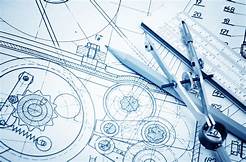 Miss Chester
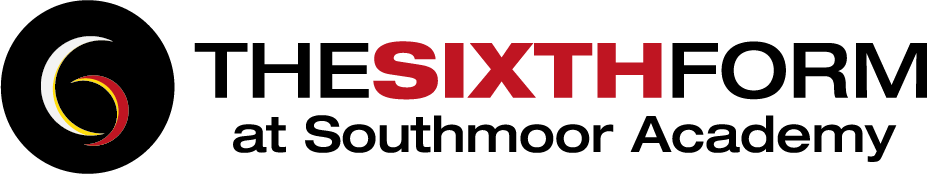 How to be prepared for Engineering
For your first lesson… We expect you to have the following: ​
A level arched folder (thicker folder) – labelled with your name on and Engineering (spelt correctly). ​
A scientific calculator ​
Your own lined paper
Plenty of plastic wallets. 
A pencil case with the usual Pen, Pencil, Ruler, Pencil Sharper, Compass, Rubber and Highlighters 
Your task homework contained in this booklet
Well done! You’re all set ready to embark on your Level 3 Engineering course.  We look forward to seeing you in September!
What will I learn?
How will I be graded?
Exam:⅓ of grade 
Coursework:⅔ of grade

You will have the opportunity of a resit for the exam’s
How will I be graded?
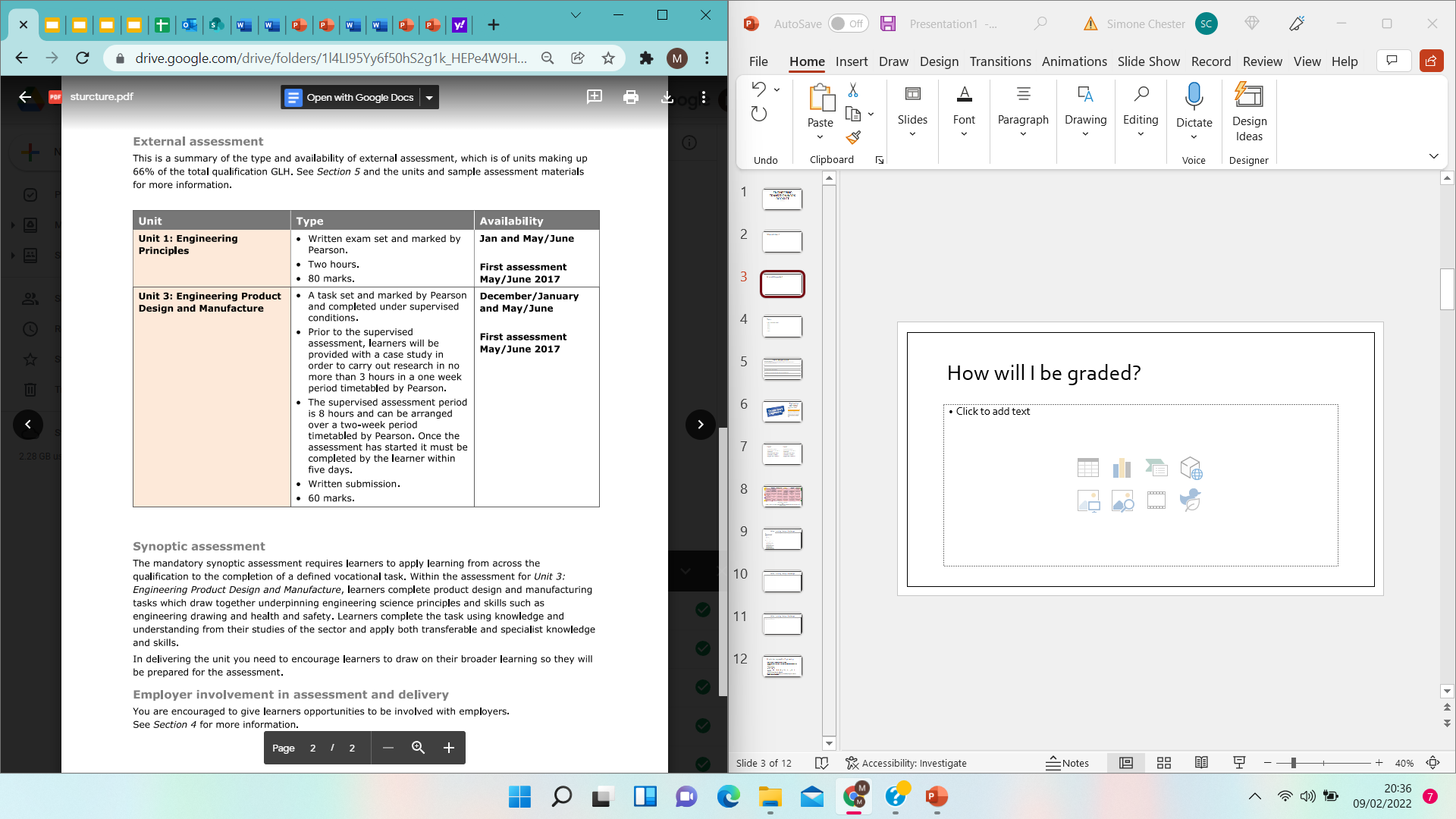 Tell me about yourself
Why choose Engineering?
In this simple task you get the opportunity to tell me your choices and reasons behind choosing to study Engineering.  Please answer all questions as best you can.
2. What other courses are you considering studying at Key Stage 5, and what made you choose this combination?
4. How would you describe yourself as a learner at GCSE?  What skills where you good at, what areas would you like to improve on?
5. What are your other hobbies and interests outside of school? Anything related to Engineering?
1. Why are you considering studying Level 3 National Engineering?
3. What are you hoping to achieve from studying Level 3 Engineering ?
Engineering Job Profiles
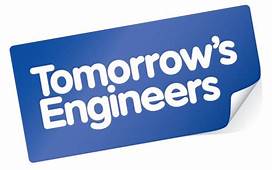 Complete the quiz on Tomorrow’s Engineers:
 https://www.tomorrowsengineers.org.uk/students/meet-the-future-you-careers-quiz/ 
Once you have completed the quiz pick two of the different types of engineers they have recommended and create a profile. In this profile include qualifications required (or routes to get into this type of engineering), what type of work they do, where might they work, how their work is important/ useful.
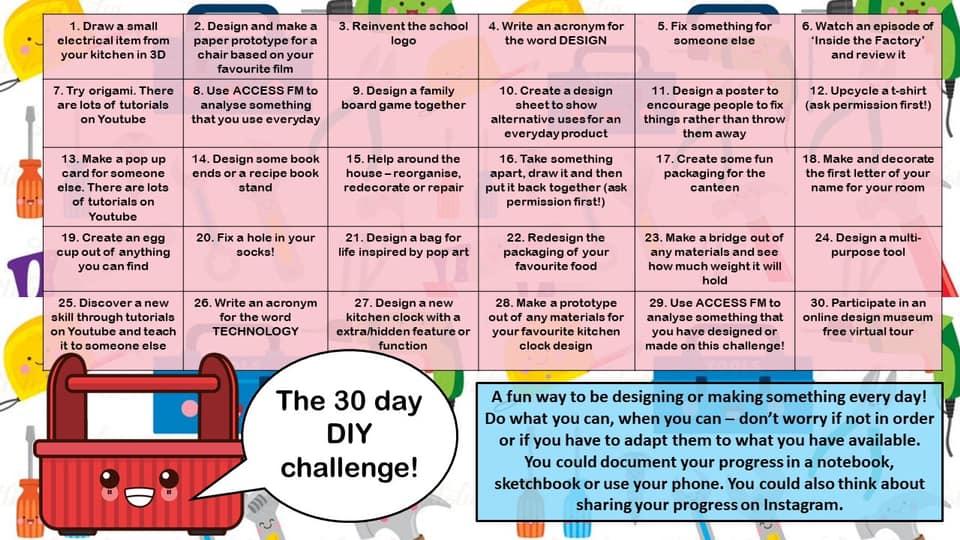 ENGINEERING EVERY DAYTASK: ATTEMPT TO SEE IF YOU CAN DO SOMETHING DESIGN/ENGINEERING RELATED EACH DAY FOR A WHOLE  MONTH.
Health and Safety
Task: 
Research and complete the table below. 
This will be really useful revision tool for you.
Material properties
Task: 
Research and complete the table below. 
This will be really useful revision tool for you.
NEA- Covid 19 Design Challenge
1 page introducing what context you are designing for and research on the problem
Task: 
Design a product that will help people in one of the following contexts: 
Home office 
Family Living 
Boredom
Home exercising 
Social distancing
Part: 
1 page introducing what context you are designing for and research on the problem 
1 page displaying your different ideas explaining your problem solving. Draft multiple ideas to show creative process 
1 page communicating your best and final design. Make sure to include some text to help communicate your genius idea with details on materials, sizes etc
NEA- Covid 19 Design Challenge
1 page displaying your different ideas explaining your problem solving. Draft multiple ideas to show creative process
NEA- Covid 19 Design Challenge
1 page communicating your best and final design. Make sure to include some text to help communicate your genius idea with details on materials, sizes etc